Altérations des muscles
Atrophie musculaire
Dystrophies musculaires
Fibromyalgie
Blessure
Syndrome du tunnel carpien
Lésions inflammatoires
Causes probables:
Trouble du métabolisme de la cellule musculaire
Immobilisation prolongée et diminution des activités musculaires
Atrophie musculaire
Défaut de nutrition du tissu musculaire
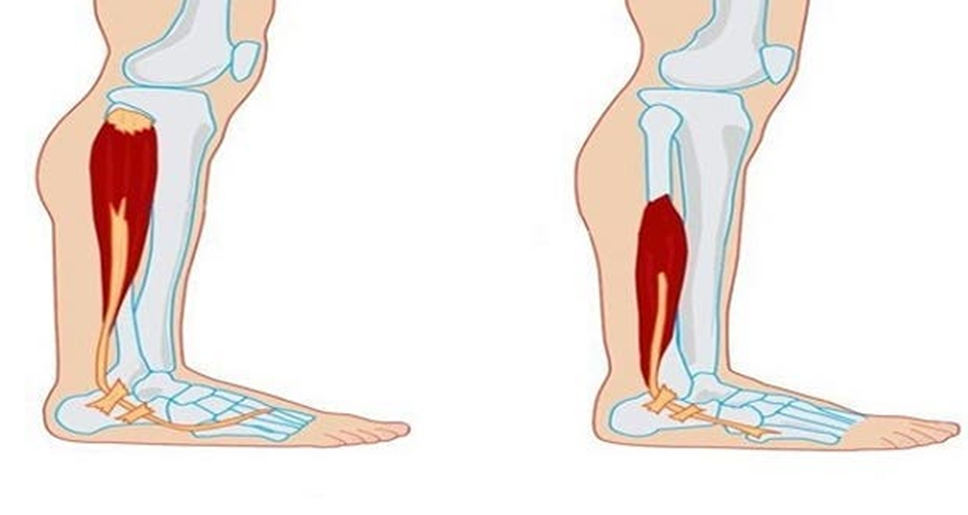 Cemeq p.151
Atrophie musculaire
Manifestations cliniques
Explications
Faiblesse musculaire
Contractibilité déficiente
Diminution de l’endurance à l’effort
Diminution de la masse musculaire
Malnutrition du muscle


Lorsque le muscle se contractent peu, il est remplacé par du tissu fibreux
SOINS P.151
Causes probables:
Hérédité
Dystrophies musculaires
Troubles musculaires chroniques

Atrophie et affaiblissement progressif des muscles striés
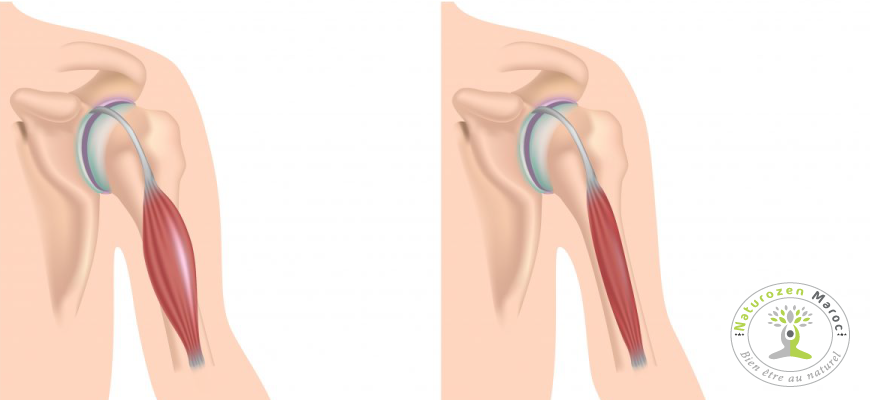 Cemeq p.152
Dystrophies musculaires
Manifestations cliniques
Explications
Difficulté à bouger
Gonflements des mollets
Chutes fréquentes
Difficulté respiratoire
Difficulté de préhension
Faiblesse musculaire
Différentes complications
Cataracte
Calvitie précoce
Arythmies
Atrophie progressive des cellules musculaires
Semblent plus gros car ne peuvent pas se contracter
Muscles respiratoires atteints
Relâchement des muscles difficile

Autres organes touchés au fil de la progression de la maladie
Causes probables:
Inconnues
Fibromyalgie
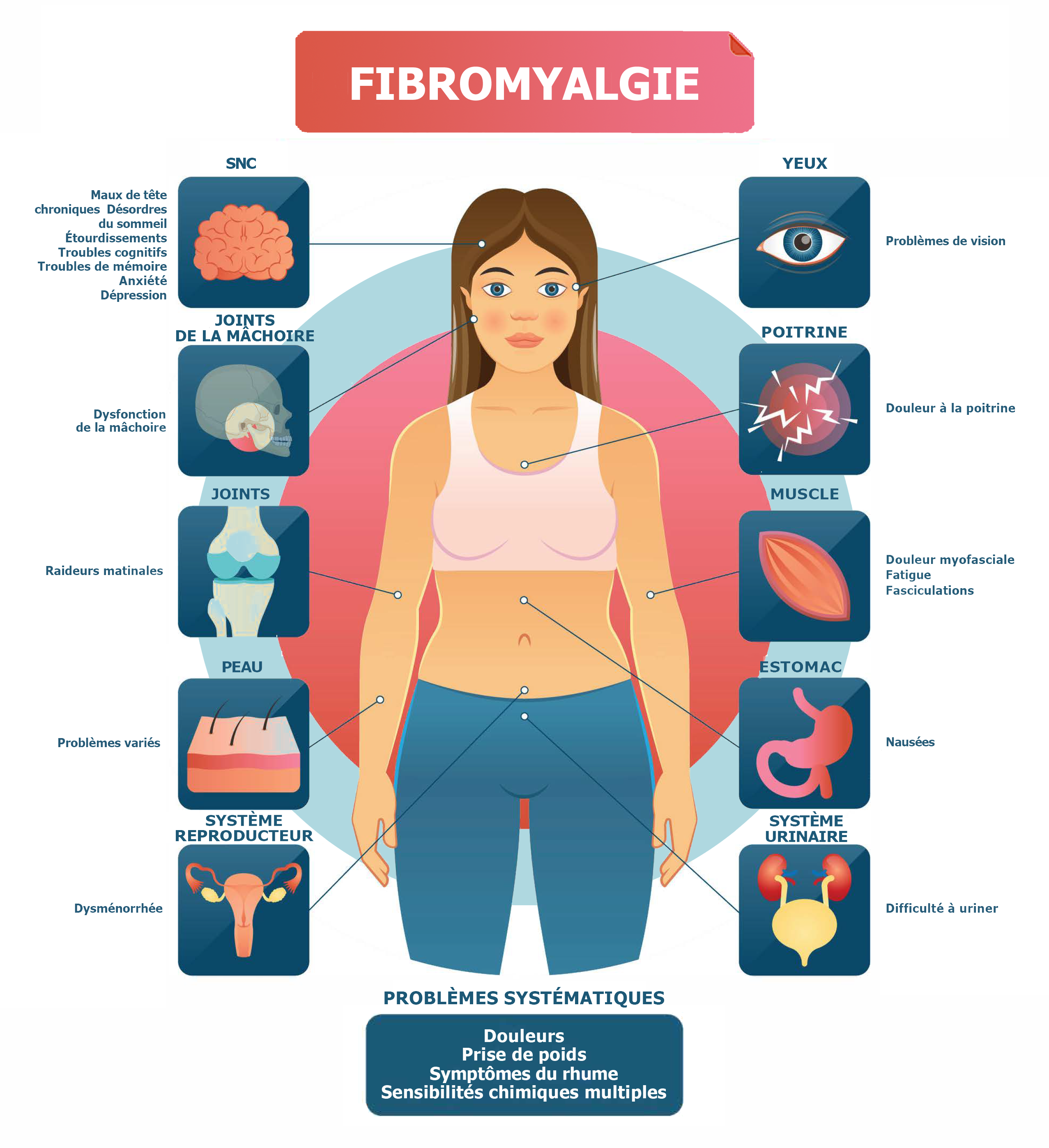 Souvent relié à la dépression

Certains facteurs prédisposent à la maladie tel que le stress physique et psychologique.

Ne semble pas se guérir et évolue par poussées
Ensemble de symptômes

Très difficile à diagnostiquer
Cemeq p.153
Fibromyalgie p.153
Manifestations cliniques
Conseils
Douleur diffuse
Fatigue constante
Troubles de la mémoire et de concentration
Trouble du sommeil 
Vertiges
Céphalée/migraine
Œdème
Exercice régulier
Alternance entre le repos et les activités
Détente et méditation
Cycle circadien normal et régulier
Aide psychologique au besoin
Causes probables:
Foulure
Entorse 
Rupture de tendon
Blessures
Atteinte au système musculaire
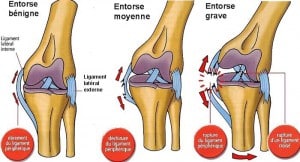 Cemeq p.154
Foulure, entorse, rupture
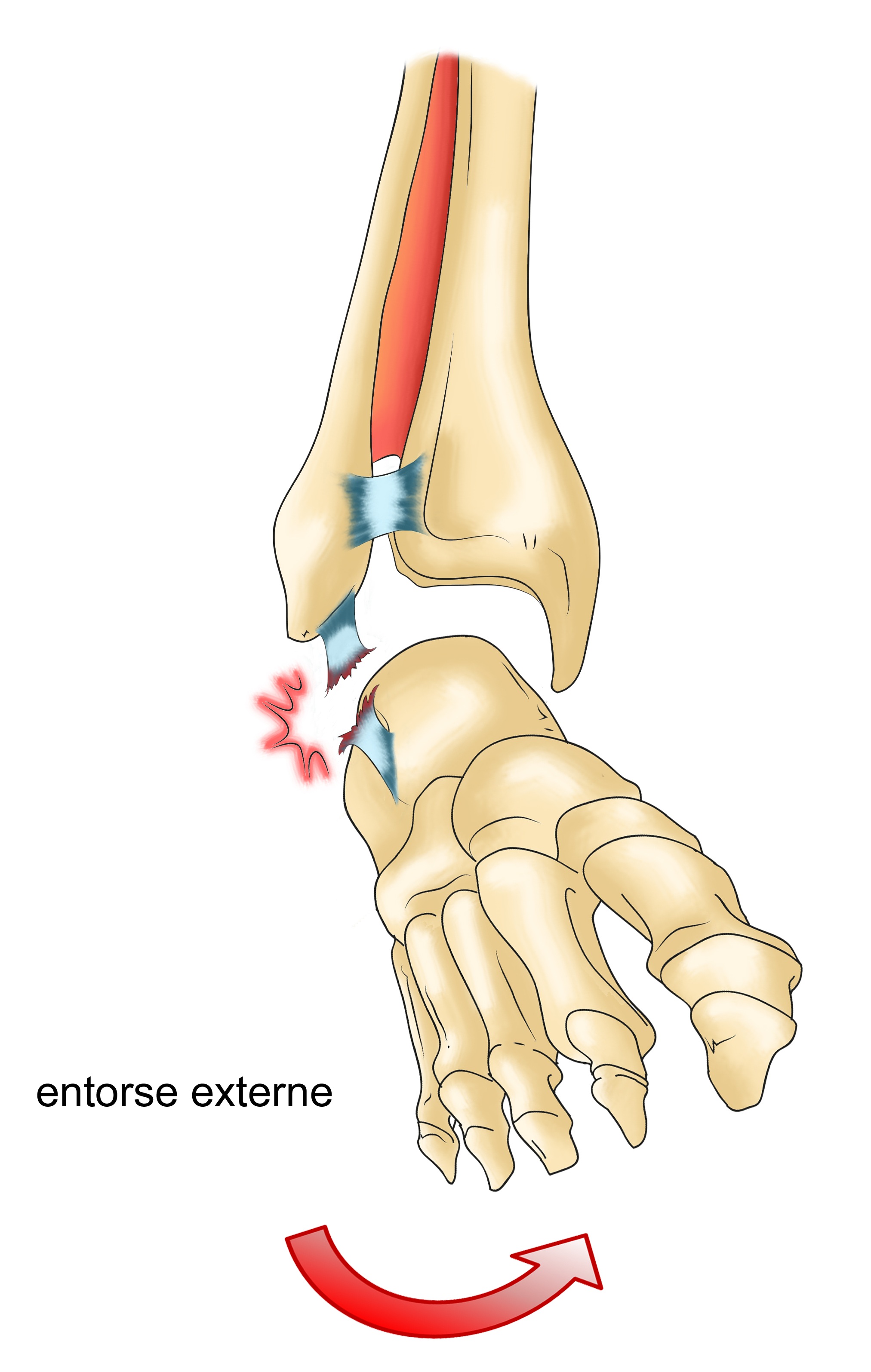 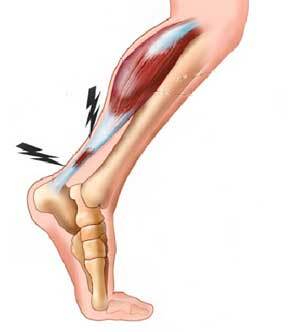 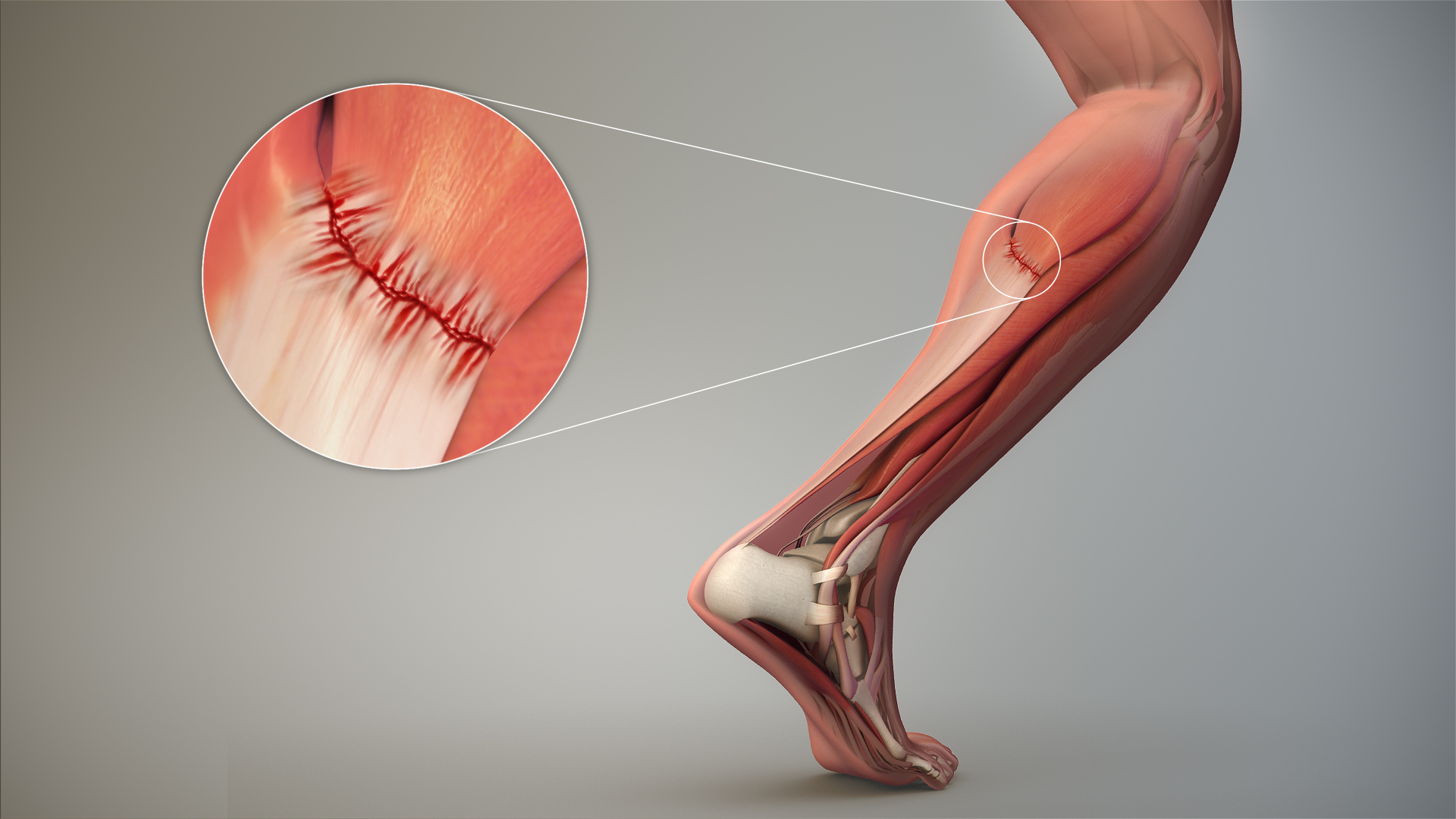 Cemeq p.154 à 156
Cause :
Traumatisme
polyarthrite rhumatoïde
Mouvements répétés
Syndrome du canal carpien
Compression du nerf médian qui contrôle les muscles de la main et qui assure l’innervation sensitive des doigts
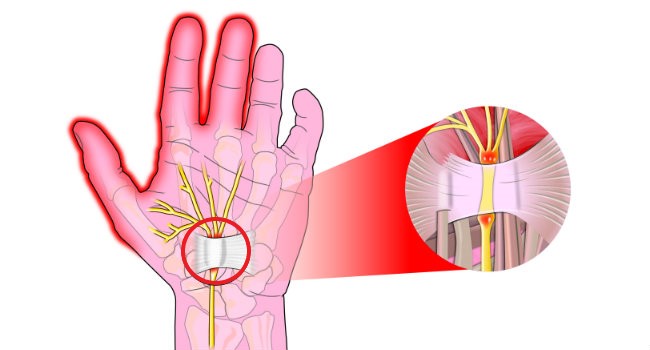 Cemeq p. 156
Tendinite : 
Inflammation du tendon
Lésions inflammatoires
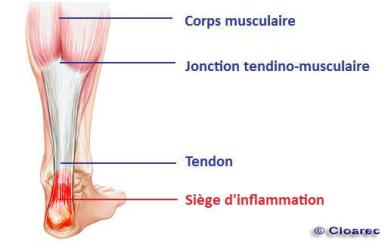 Tendinite
Ténosynovite
Épicondylite
Capsulite
Bursite
Cemeq p. 157
Ténosynovite : 
Inflammation d’un tendon et des gaines synoviales
Lésions inflammatoires
Tendinite
Ténosynovite
Épicondylite
Capsulite
Bursite
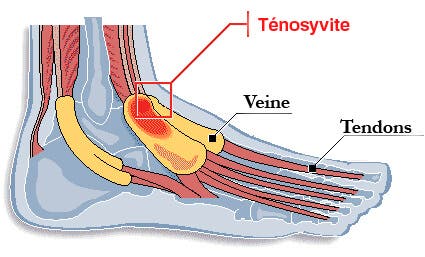 Cemeq p.157
Épicondylite : 
Inflammation des tendons reliant les muscles à l’épicondyle de l’humérus, au niveau de l’épaule
Lésions inflammatoires
Tendinite
Ténosynovite
Épicondylite
Capsulite
Bursite
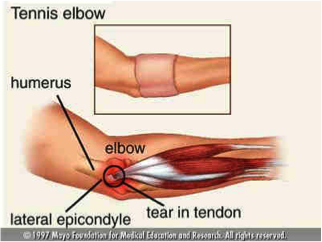 Cemeq p.157
[Speaker Notes: Mieux connu sous le nom de Tennis Elbow]
Capsulite : 
Inflammation de la capsule articulaire
Lésions inflammatoires
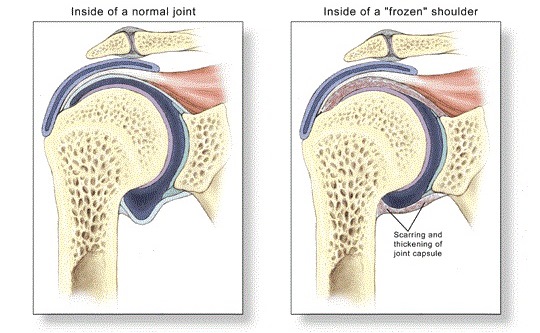 Tendinite
Ténosynovite
Épicondylite
Capsulite
Bursite
Cemeq p.157
[Speaker Notes: Mieux connu sous le nom de Tennis Elbow]
Bursite : 
Inflammation de la bourse séreuse
Lésions inflammatoires
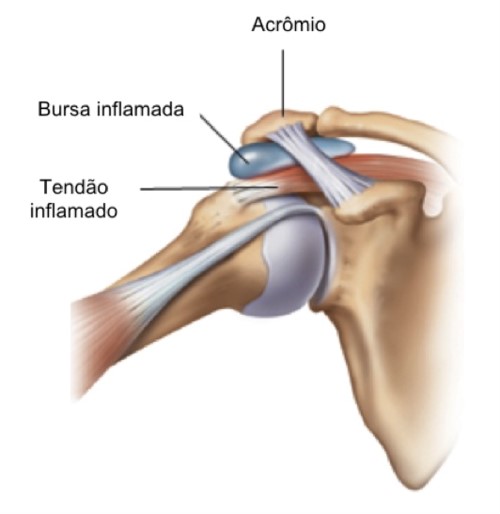 Tendinite
Ténosynovite
Épicondylite
Capsulite
Bursite
Cemeq p.157
[Speaker Notes: La bourse séreuse contient le liquide synovial

Les causes de la bursite et de la capsulite peuvent être 
Une dégénérescence des structures dans le travail ou dans le sport
Des mouvements répétitifs dans le travail ou dans le sport
La conséquence des blessures suite à un accident]
Lésions inflammatoires
Manifestations cliniques
Soins ou traitements
Douleur vive aggravée par le mouvement
Mobilisation difficile pouvant aller jusqu’à l’impotence fonctionnelle
Perte de force
Articulations au repos
Application de glace durant les premières 24 à 48 heures, selon Rx
Reprise graduelle des activités
Médicaments selon ordonnances 
Anti-inflammatoires
Analgésiques
[Speaker Notes: Torticolis : Contraction douloureuse des muscles du cou, principalement le sterno-cléido-mastoïdien]